ENERGY UNION AND SMART ISLANDS
Guest speaker

Ing. Renzo Curmi

Council Member of Gozo Business Chamber
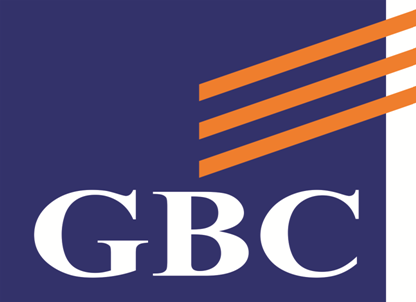 The Gozo Business Chamber
Historical data
1925 - 31 (GOZO) 
   First “power station” built in Victoria Gozo. 
   
   The generating plant consisted of two 44 kVA Diesel Alternator Sets. 

   In 1931 more equipment was added, bringing the capacity to 94 kVA.
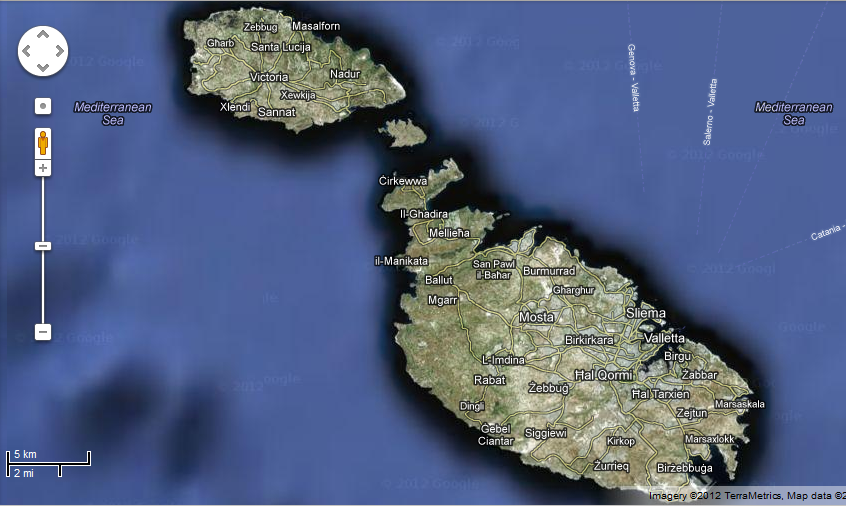 Historical data
1949 (GOZO)
In 1949 a new unit with a capacity of 120 kW was installed in Gozo. This brought the overall capacity to 180 kW.
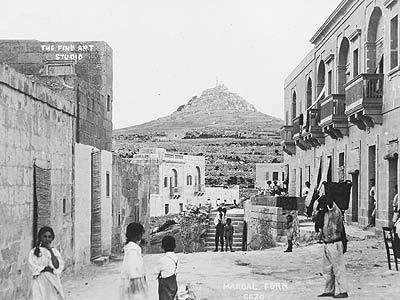 Historical data
1954-1959
It was recommended that it was more  viable to serve Gozo from the Power Station in Malta and in 1957 two submarine cables were laid from Marfa to Comino and from Comino to Gozo.
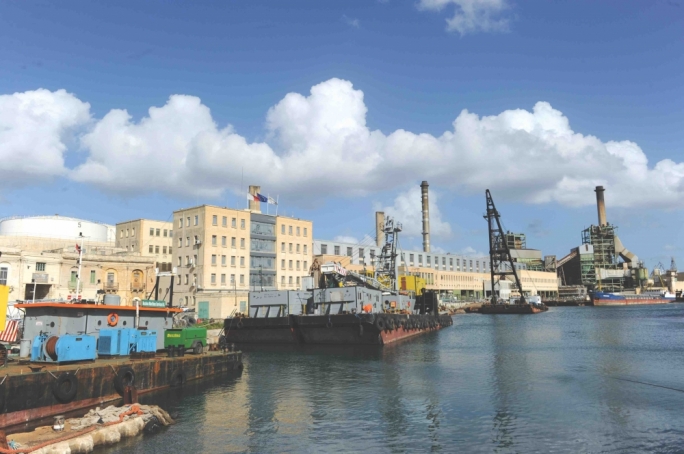 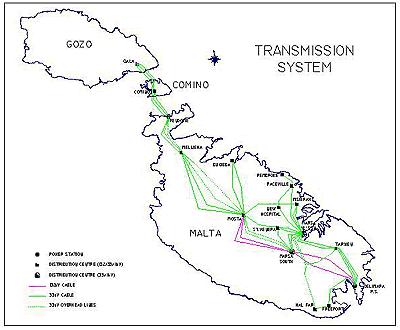 Present  situationToday Gozo is supplied with electricity from Malta via three submarine cable circuits which pass over the island of Comino where there is a 33/11kV distribution centre to supply electricity to Comino.
Present situation
Delimara Power station in Malta provides electrical power to the entire archipelagoby means of fossil fuel
Malta-Italy Interconnector
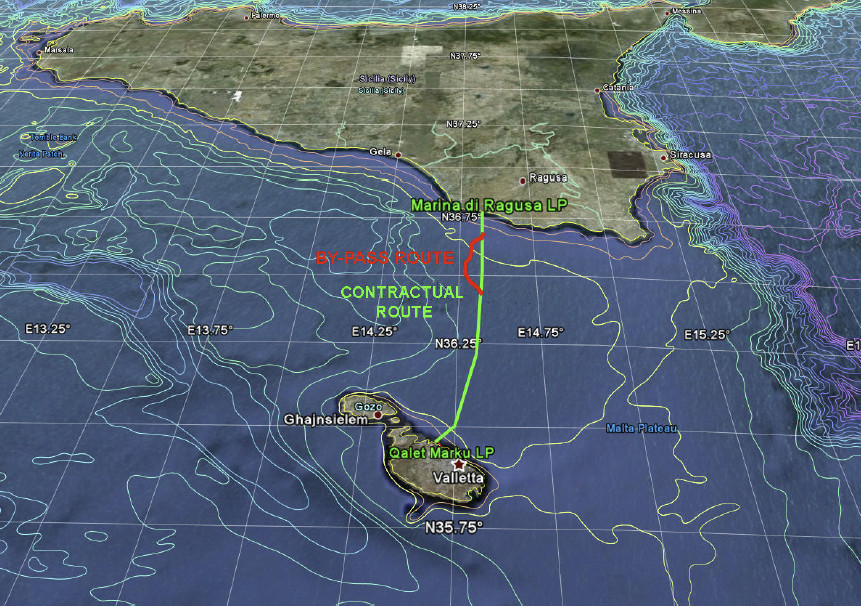 The 120km  Malta-Italy Interconnector was commissioned    in April 2015
High voltage alternating current (HVAC) system capable of bidirectional flow of electrical power, rated at 200MW.
New LNG plant
A new gas-fired power plant and related LNG storage and regasification facilities are currently being developed within the Delimara Power Station by Electrogas Malta. Upon completion of this project, Enemalta will be able to stop using its older oil-fired plants at Delimara, whilst the 2012 plant will be converted to run on natural gas.
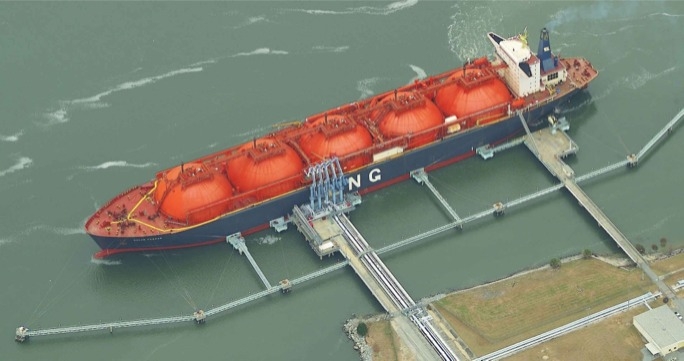 New LNG plant
What about renewables  and energy efficient systems?
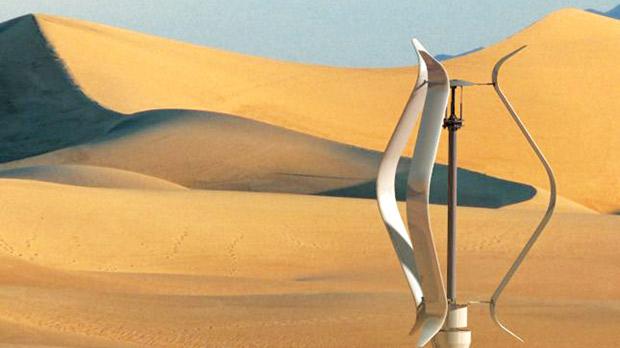 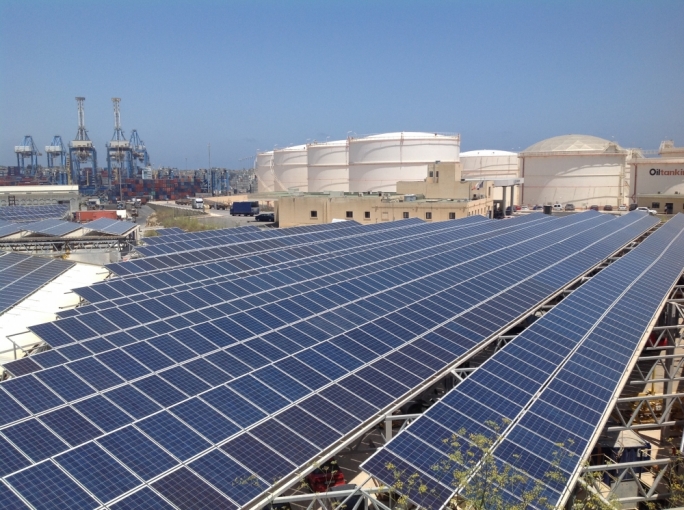 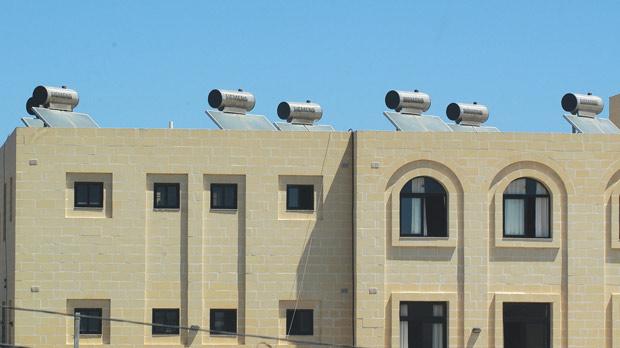 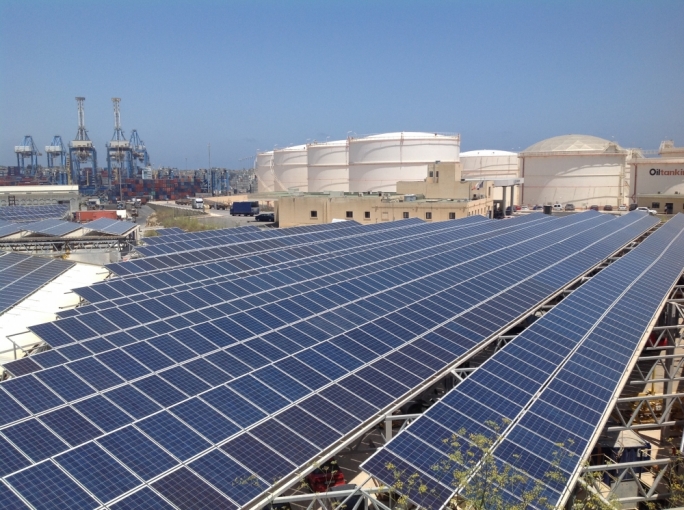 The most common RES and energy efficient system in Malta and Gozo are:1. Photovoltaic systems2. Solar water heating systems3. Micro wind turbines
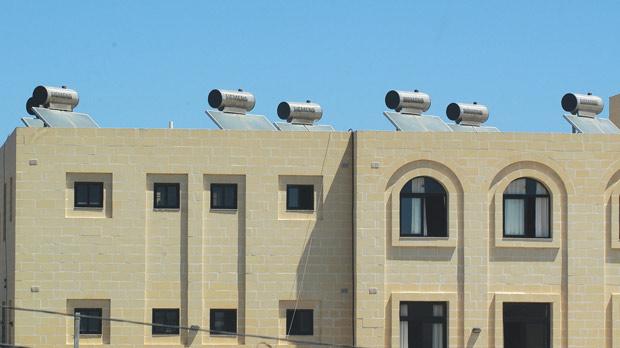 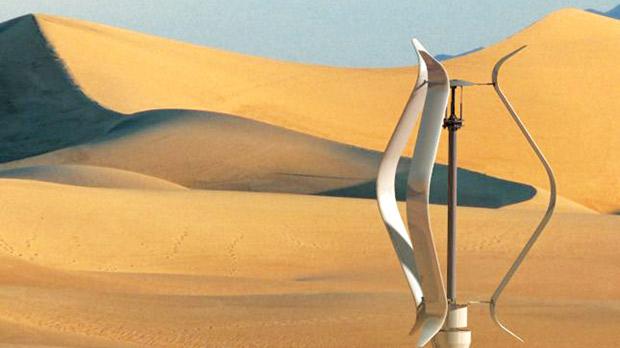 Take up of PV grant schemes in Gozo
Total No. of households in Gozo - 11,600
Take up of PV grant schemes in Gozo
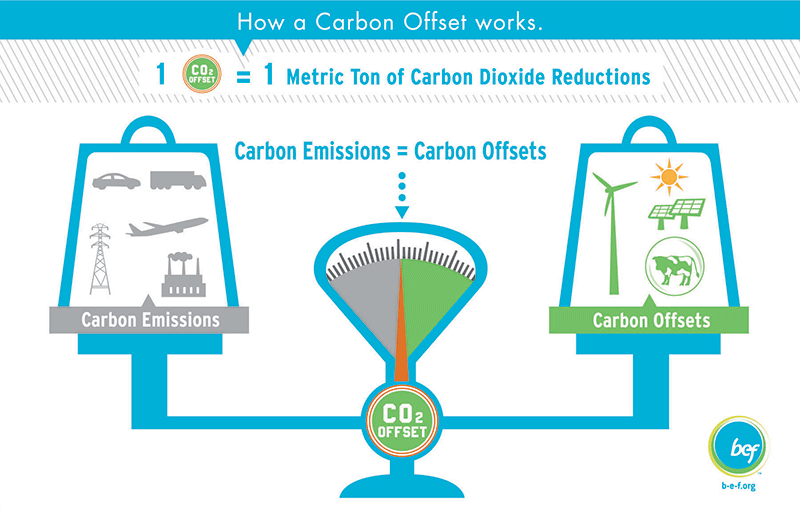 Electricity statistics for the Maltese archipelago- 2013
Electricity consumption for the Maltese archipelago 2014 -2013
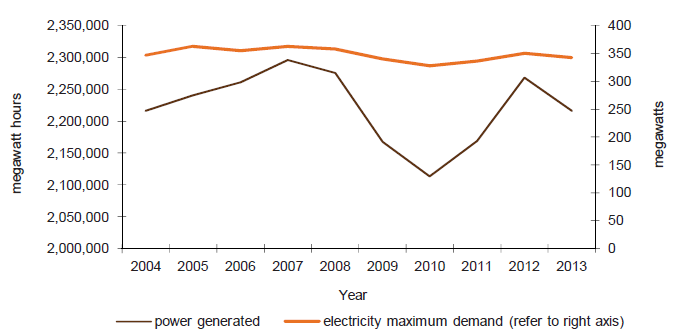 Plans for the future
Continuation of growth of PV systems in the domestic and commercial sector 
Replacement of existing SON street lighting systems with LED technology
Interest by private investors to set up a bio gas facility in Gozo.
Studies currently in progress to assess the feasibility of floating PV farms.
Continuation of growth of PV systems in the domestic and commercial sector
A new scheme for the domestic sector has just been launched in Malta.

   The aim is to keep the country on track to reach its energy targets by the year 2020.€15 million of EU funds allocated to three separate schemes, where the finances will be equally distributed. The first strategy is directed at domestic installations of photovoltaic panels which is further divided into two sections. The scheme offers a maximum of €2300, or €750 per kilowatt peak, in order to instigate the maximum use of every roof surface.The Feed in Tariff was announced to be of 16.5 per unit .7,000 households shall benefit from this scheme.
Replacement of existing SON street lighting systems with LED technology
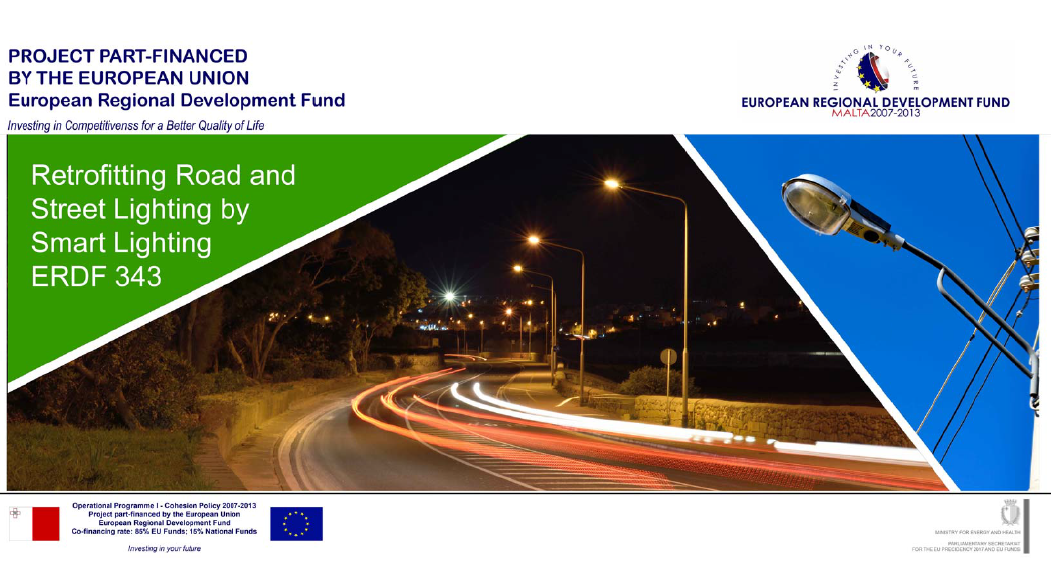 Replacement of existing SON street lighting systems with dimmable LED technology
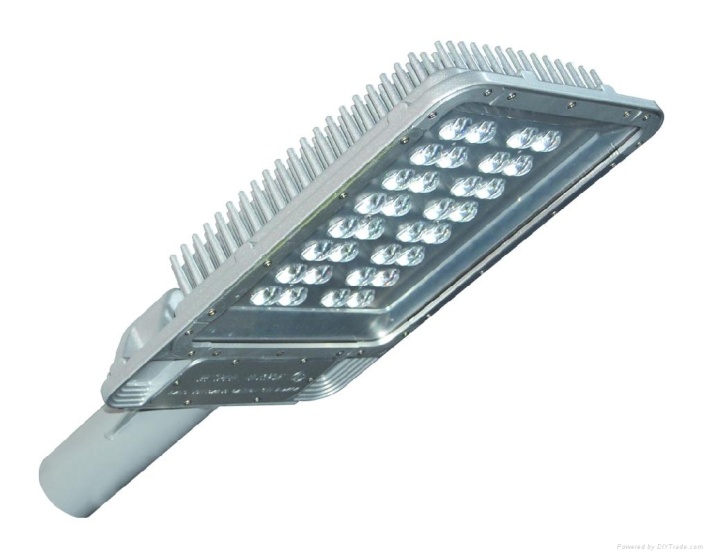 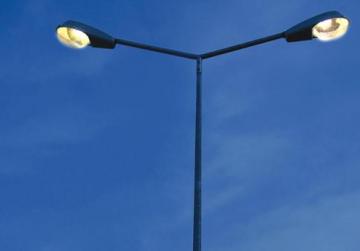 Energy related R&D projects in Gozo
Dynamic wind turbine with a higher efficiency over a wider wind speed range.

Overall improvement in efficiency : 15-20%


Project  partners:
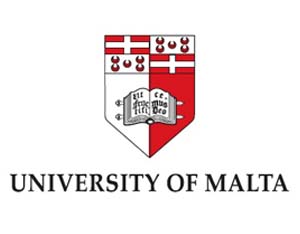 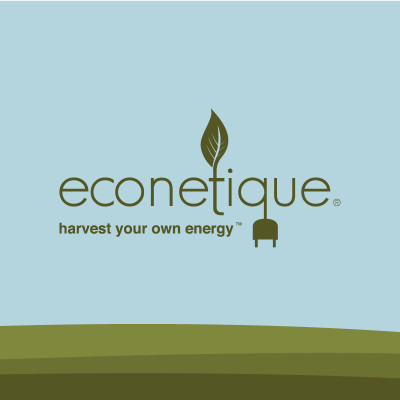 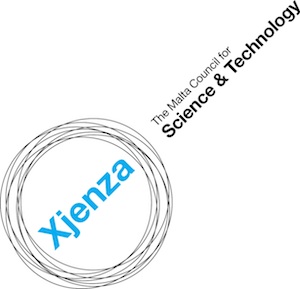 Energy related R&D projects in Gozo
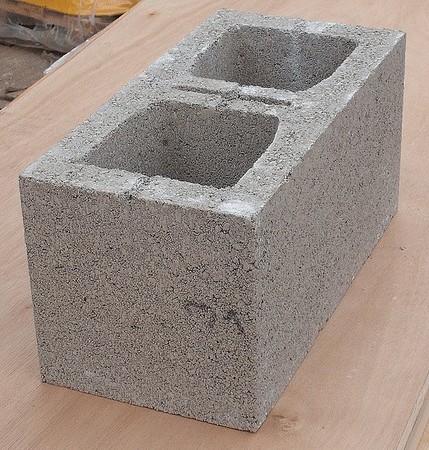 Development of a
hollow concrete block 
( HCB) with an improved U-Value of 20-30% over 
the conventional HCB



Project  partners:
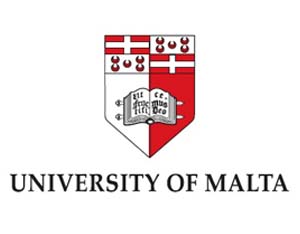 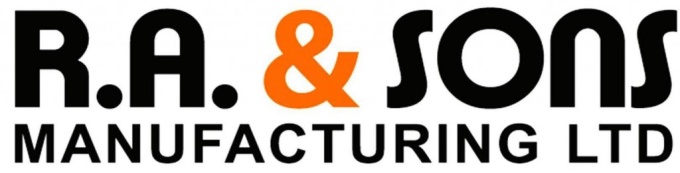 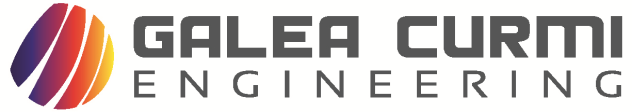 Energy related R&D projects in Gozo
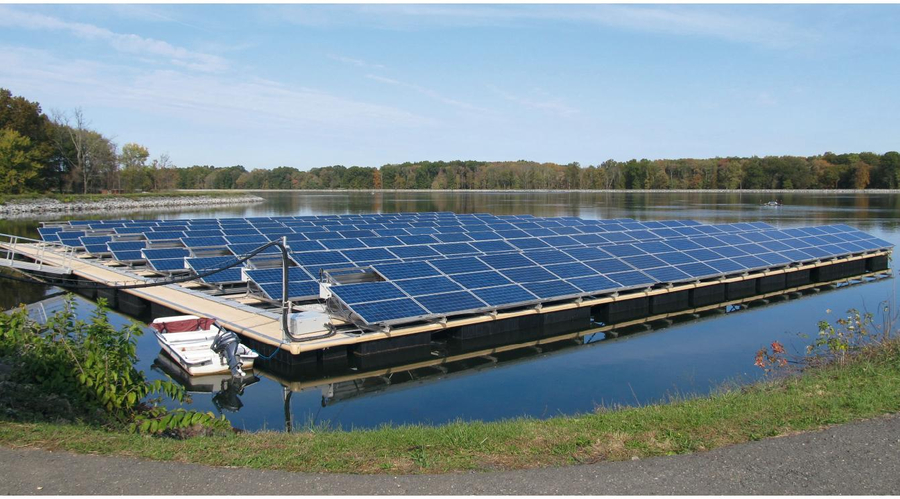 Development of a
Floating PV system
These have been successfully deployed on lakes but the aim is to develop a system suitable fro open seas.



Project  partners:
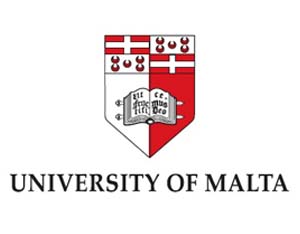 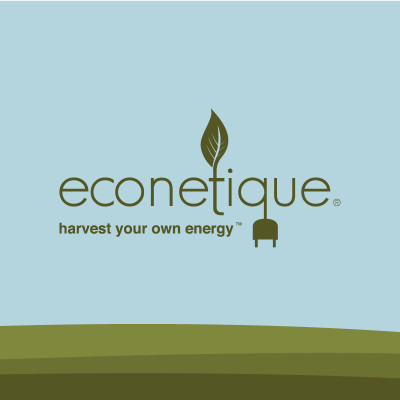 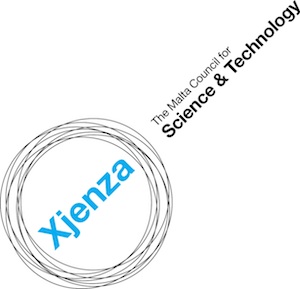 ENERGY UNION AND SMART ISLANDS
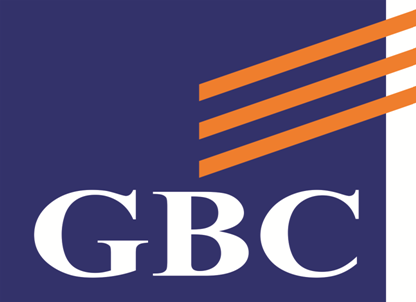 Thank You
Questions ?
The Gozo Business Chamber